Lecture 2:Basic Computer Graphics For User Interfaces
Brad Myers

 05-830Advanced User Interface Software
© 2017 - Brad Myers
1
Homework 1
http://www.cs.cmu.edu/~bam/uicourse/830spring17/homework_1.html 
Delayed due date for HW #1 - Thursday
Enter the tool you want to do right away!https://docs.google.com/spreadsheets/d/1BmDq17WHDwma1G7-z9bW9m-tUOlcRz8A0C5vQK_HBC8/edit#gid=0
© 2017 - Brad Myers
2
Why talk about Graphics?
To draw application-specific graphical objects
Lines, rectangles, text
Mac, Windows, Linux, Android, iOS, … all have approximately the same model
There are some complexities that are worth looking at
© 2017 - Brad Myers
3
Coordinates for Drawing
Origin
Typically 0,0 in top left
Comes from text handling and raster scan
Java 2D allows customization
Different from conventional axes
Coordinates of pixels:
Center of pixel?
Corner of pixel?
Matters for lines
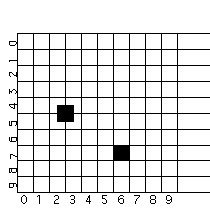 © 2017 - Brad Myers
4
Issue: Window Coordinates
Where is 0,0 with respect to the window’s inside or outside border?
CreateWindow (10, 10, 100, 100)
Inside or outside?
Different for point vs. W/H?
What is the size of border?
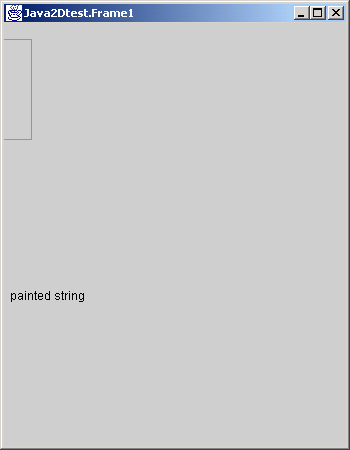 © 2017 - Brad Myers
5
Drawing Primitives
Drawing Objects:
Graphics, graphics2D java APIs: http://docs.oracle.com/javase/8/docs/api/ 
P1 and P2 or P1 and W/H?
void  graphics.drawRect (int x, int y, int width, int height)Draws the outline of the specified rectangle. (also fillRect)
Inclusive or exclusive?
Which pixels are turned on for DrawRectangle (2,2, 8,8)? 
Suppose you draw another rectangle next to it? 
Suppose draw filled and outline rectangle with the same coordinates?
What about for ellipse?
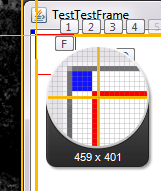 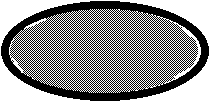 graphics.setColor(Color.red);
graphics.drawRect(4, 4, 40, 40);
graphics.setColor(Color.blue);
graphics.fillRect(0,0,4,4);
© 2017 - Brad Myers
6
Primitives, 2
DrawLine has similar concerns 
Thick lines often go to both sides of the coordinates
drawPolyline takes a sequence of points 
Endpoints of each segment drawn? 
Last end-point drawn? 
Closed vs. open; may draw first point twice
© 2017 - Brad Myers
7
Inside or outside?
How many pixels across are painted for line width = 3, rectangle width = 7?
graphics.setStroke(new BasicStroke(3));
graphics.setColor(Color.red);
graphics.drawRect(1, 1, 7, 7);
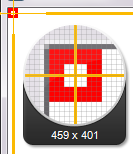 10 !
© 2017 - Brad Myers
8
Draw Function
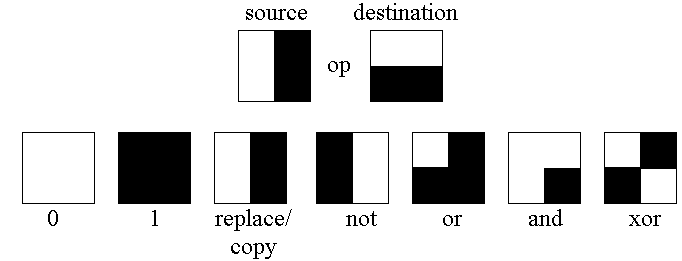 Replace (COPY)
XOR
And, OR, NOT, etc.
Makes it important to do the points only once
Anything XOR BLACK = inverted anything, XOR again and get original: 
AND useful for making holes
Doesn’t work well in color
Java: Paint or XOR (setXORMode or setPaintMode)
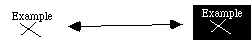 9
© 2017 - Brad Myers
RasterOp (BitBlt, CopyArea)
Copy an area of the screengraphics.copyArea (int x, int y, int width, int height, int dx, int dy)Copies an area of the component by a distance specified by dx and dy.  
Used to have ability to combine with destination using Boolean combinations 
Useful for moving, scrolling, erasing & filling rectangles, etc. 
SmallTalk investigated using it for rotate, scaling, etc. 
Not nearly as useful in color
© 2017 - Brad Myers
10
Double Buffering
Save an extra picture offscreen 
Smoother animations 
Save hidden parts of windows 
= “Backing store” 
Use two buffers for special effects, faster refresh 
“Save-under” for pop-ups
© 2017 - Brad Myers
11
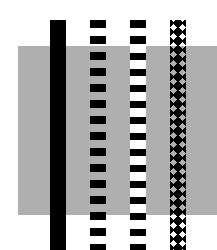 Line Properties
LineStyles
Width
Solid, dashed 111000111000111000, "double-dashed", patterned
Cap-style: butt, round, projecting (by 1/2 linewidth):
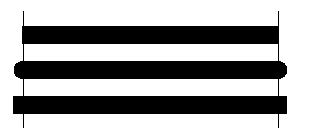 © 2017 - Brad Myers
12
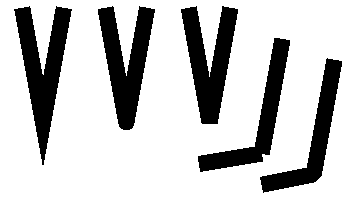 Polylines
End-caps: miter, round, bevel:
Miter = point, up to 11 degrees
Round = circle of the line width
Bevel = fill in notch with straight line
Filled, what parts?
“Winding rule”
(non-zero)
“Odd parity rule”
(even-odd)
Used by Java
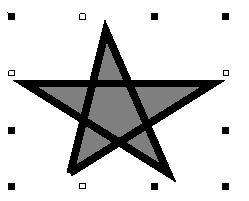 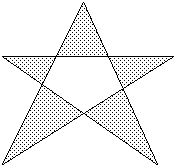 © 2017 - Brad Myers
13
Java2D Path Model
Others (AWT) draw by drawing shapes (drawRect, etc.)
Java2D: Define a path first, then draw it
Also used in Macintosh, Postscript
g2.setStroke(dashed); g2.draw(new RoundRectangle2D.Double(x, y, rectWidth,		  rectHeight, 10, 10));
Can create a GeneralPath and add moveTo, lineTo’s, curveTo (etc.) to it, and then call draw.
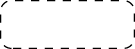 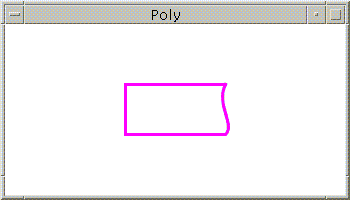 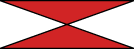 © 2017 - Brad Myers
14
Splines
Curves defined by “cubic” equation
x(t) = axt3 + bxt2 + cxt + dxy(t) = ayt3 + byt2 + cyt + dy
Well-defined techniques from graphics (not covered here – see Foley&vanDam)
Defined to go through the “control” pointscurveTo(float x1, float y1, float x2, float y2, float x3, float y3)Adds a curved segment, defined by three new points, to the path by drawing a Bézier curve that intersects both the current coordinates and the coordinates (x3, y3), using the specified points (x1, y1) and (x2, y2) as Bézier control points.
© 2017 - Brad Myers
15
Spline Example
g2.setStroke(new BasicStroke(4.0f));
	g2.setPaint(Color.green);
	p.moveTo(50, 100);
	p.lineTo(75, 100);
	p.curveTo(100, 25, 125, 175, 150, 100);
	p.lineTo(175, 100);
	g2.draw(p);
	g2.setPaint(Color.black);
	g.fillRect(50, 100 ,4,4);
	g.fillRect(75, 100 ,4,4);
	g.fillRect(100, 25 ,4,4);
	g.fillRect(125, 175 ,4,4);
	g.fillRect(150, 100 ,4,4);
	g.fillRect(175, 100 ,4,4);
Note that Bezier curves do not go through the intermediate control points
© 2017 - Brad Myers
16
Color Models
RGB -- Additive color primaries 
CMY --  Cyan, Magenta, Yellow 
complements of red, green, blue; subtractive primaries 
colors are specified that are removed from white light, instead of added to black (no light) as in RGB      
YIQ  -- used in color TVs in US (NTSC) 
Y is luminance, what is shown on black and white TVs 
I and Q encode chromaticity
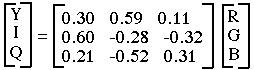 © 2017 - Brad Myers
17
[Speaker Notes: Stopped here]
Color, cont.
HSV -- Hue, Saturation and Value (brightness) or HSL (Luminance)
user oriented, intuitive appear of artist's hint, shade, tone 
simple algorithm in text to convert, but not a linear mapping 
Interpolating between colors can be done using different models, with different resulting intermediate colors
© 2017 - Brad Myers
18
Transparency of Color
Original model used only opaque paint
Modeled hardcopy devices this was developed for (at Xerox PARC)
Current systems now support “paint” that combines with “paint” already under it
e.g., translucent paint (“alpha” values)
Intermediate
Icons and images can select one “transparent” color
E.g, “transparent gifs”
© 2017 - Brad Myers
19
Paint with transparency
Postscript model originated the “alpha blending” approach
Dominant model for hardcopy
Java2D drawing model also takes this approach
© 2017 - Brad Myers
20
Paint with transparency, 2
Advantages
Flexible display
Disadvantages
Slower
Less and less of an issue
But interactive response tends to be dominated by redraw time
Much harder to implement
© 2017 - Brad Myers
21
Alpha Blending
Alpha is percent of this picture used
Color (float r, float g, float b, float a)Creates an sRGB color with the specified red, green, blue, and alpha values in the range (0.0 - 1.0).
© 2017 - Brad Myers
22
Fonts and drawing strings
Font provides description of the shape of a collection of chars
Shapes are called “glyphs”
Plus information e.g. about how to advance after drawing a glyph
And aggregate info for the whole collection
© 2017 - Brad Myers
23
Fonts
Typically specified by:
A family or typeface
e.g., courier, helvetica, times roman
A size (normally in “points”)
A style
e.g., plain, italic, bold, bold & italic
other possibles (from mac): underline, outline, shadow
© 2017 - Brad Myers
24
Font examples
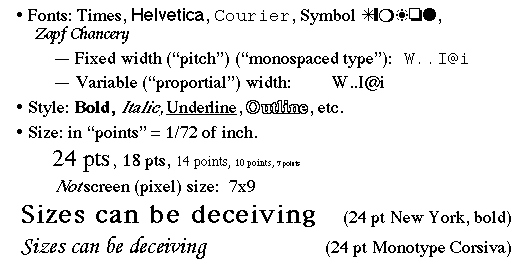 © 2017 - Brad Myers
25
Points
An odd and archaic unit of measurement
72.27 points per inch
Origin: 72 per French inch (!)
Postscript rounded to 72/inch
Most have followed
Early Macintosh: point==pixel (1/75th)
© 2017 - Brad Myers
26
FontMetrics
Objects that allow you to measure characters, strings, and properties of whole fonts
© 2017 - Brad Myers
27
p
Reference point and baseline
Each glyph has a reference point
Draw a character at x,y, reference point will end up at x,y (not top-left)

Reference point defines a “baseline”
© 2017 - Brad Myers
28
pa
Advance width
Each glyph has an “advance width”
Where reference point of next glyph goes along baseline
© 2017 - Brad Myers
29
p
Ascent
Decent
Ascent and decent
Glyphs are drawn both above and below baseline
Distance below: “decent” of glyph
Distance above: “ascent” of glyph
© 2017 - Brad Myers
30
pM
Std Ascent
Std Decent
Standard ascent and decent
Font as a whole has a standard ascent and standard decent
© 2017 - Brad Myers
31
Leading
Leading = space between lines of text 
Pronounce “led”-ing after the lead strips that used to provide it
space between bottom of standard decent and top of standard ascent
i.e. interline spacing
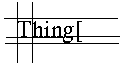 © 2017 - Brad Myers
32
Height
Height of character or font
ascent + decent + leading

not standard across systems: on some systems doesn’t include leading (but does in Java)
New question: is the leading above or below the text in Java?
© 2017 - Brad Myers
33
Other Parameters
Kerning: overlapping of characters: VA, ff, V.
Stroke: Element of a character that would have originally been created with a single pen stroke
Em: Equal to the font's point size. So an "Em-dash" in a 18 point font is 18points wide: (option-shift-underline on Mac)
En: Half font's point size. "En-dash" is 9 points wide in 18 point font: (Mac: option-underline)
- DASHES – DASHES—DASHES
© 2017 - Brad Myers
34
Types of Fonts
Bitmap fonts: look bad when scaled up. Best appearance at native resolution.Times vs.  
Sometimes used for dingbats, wingdings
Postscript fonts: by Adobe, described by curves and lines so look good at any resolution, often hard to read when small 
TrueType fonts: similar to Postscript: font is a program  abcd
Supported by Java: java.awt.font.TRUETYPE_FONT
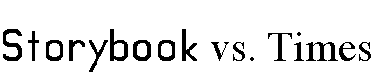 © 2017 - Brad Myers
35
Encoding of Characters
Conventional ASCII
One byte per character
Various special characters in lower and upper part of fonts
Depends on OS, font, etc.
Unicode: http://www.unicode.org
16 bits per character
All the world’s languages
Java uses Unicode
© 2017 - Brad Myers
36
Anti-Aliasing
Making edges appear smooth by using blended colors
Useful for text and all lines
Supported by Java RenderingHints parameter to Graphics2D
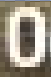 37
© 2017 - Brad Myers
Images
Pictures created externally
“Bitmaps”, “Pixmaps”
Various encodings
bmp, pict, gif, tiff, jpeg, png, …
Issues:
Origin for when used as a cursor
Encodings for transparency
Windows cursors and gif files
Java uses alpha compositing
Java drawImage
© 2017 - Brad Myers
38
Clipping and “Stencils”
X windows, Mac, etc. can clip drawing to a set of rectangles
Must be non-overlapping
Important for refresh
Can make drawing more efficient
Java:
a single clip rectangle:setClip(int x, int y, int width, int height)	Sets the current clip to the rectangle specified by the given coordinates.clipRect(int x, int y, int width, int height)	Intersects the current clip with the specified rectangle.
Clip to arbitrary shapesetClip(Shape clip)	Sets the current clipping area to an arbitrary clip shape.
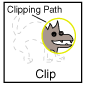 © 2017 - Brad Myers
39
“Stencils”
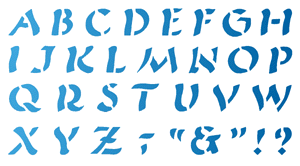 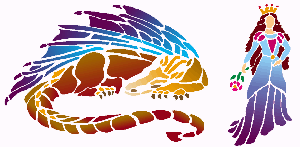 Model is like the stencils used incrafts
Only see paint through the “holes”
Used for transparency, icons, other effects
Uses alpha compositing and shape clip mechanisms in Java
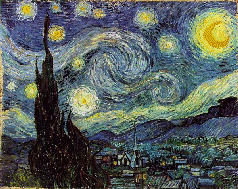 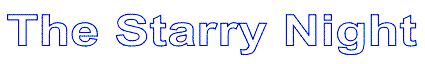 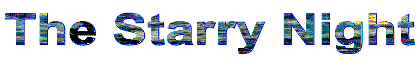 © 2017 - Brad Myers
40
Coordinate Transformations
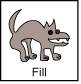 Supports
Translate - move
Rotate
Scale – change size (including flip = -scale)
Shear
Can modify any shape, including text
To fully understand, need matrix algebra:
Affine transformations are based on two-dimensional matrices of the following form:
a c tx         x
b d ty        y         where x¢ = ax + cy + tx  and  y¢ = bx + dy + ty
                    1
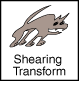 © 2017 - Brad Myers
41
Units for locations, sizes
Screen (pixels) versus “real” measures (inches)
Depends on screen resolution
Not necessarily known to system
Easier for Postscript
Java provides inches, millimeters, etc. as a transform
Default is pixels
Visual Basic uses “twip” = 1/20 of a point =1/1440 inch
Conventional screen = 1280 / 15” = 90 pixels/inch
Laser printers are 600 dots/inch
Windows = “dialog box units” – DBU
based on the default system font: one vertical dbu is 1/8 of the font height, and one horizontal dbu is 1/4 of the font's average width
© 2017 - Brad Myers
42
How Parameters are Passed
How pass parameters for drawing operations?
Issue: Lots of parameters control the drawing of objects. 
X drawline has at least 19
How many for Java swing?
Adds (at least): transformation matrix, antialiasing and other renderinghints, what else?
© 2017 - Brad Myers
43
DrawLine Parameters
Window in which to draw 
X1 
Y1 
X2 
Y2 
relative-p 
line-width 
draw function
background-color 
foreground-color
cap style 
line style (solid, dashed, double-dashed) 
dash pattern 
dash offset 
stipple bitmap 
stipple origin X 
stipple origin Y 
clip mask 
plane mask (for drawing on specific planes)
© 2017 - Brad Myers
44
How Pass Parameters?
Three basic possibilities
Pass all parameters with each operation
DrawLine(70,30,70,200, Red, ......)
- too many parameters
Not really used by any modern system
© 2017 - Brad Myers
45
Passing Parameters, 2
All parameters stored in the system
Used by Macintosh, Display Postscript, etc.
Sometimes called the “pen”
Example (pseudo code): 
SetColor(Red)MoveTo(70, 30)DrawTo(70, 200)
+ Fewer parameters to calls
+ Don't have to set properties don't care about 
- Interrupts, multi-processing, may result in unexpected settings
© 2017 - Brad Myers
46
Passing Parameters, 3
Store parameters in an object
X = “graphics context”
Can have more than one
Windows = “device context”
corresponds to surface, but can push and pop
Java
“Graphics”, Graphics2D, Graphics3D objects
Lots of settings
Android
Has BOTH graphics object and Paint object
Parameters are in the Paint object
© 2017 - Brad Myers
47